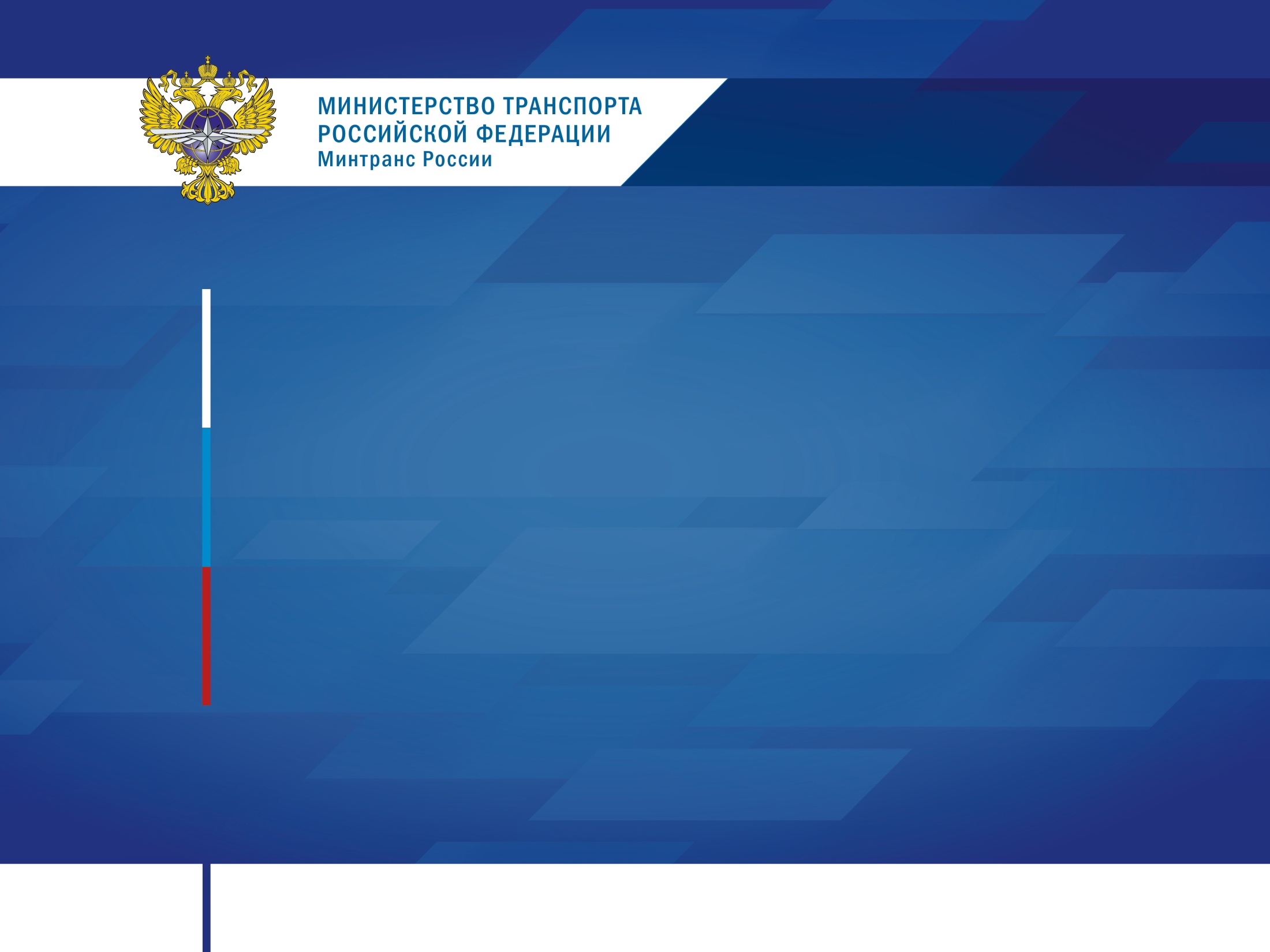 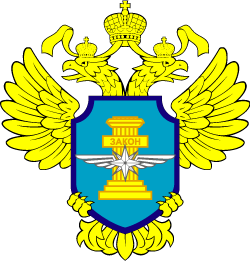 Федеральная служба 
по надзору в сфере транспорта
Контроль за соблюдением требований Технического регламента Таможенного союза «Безопасность автомобильных дорог»
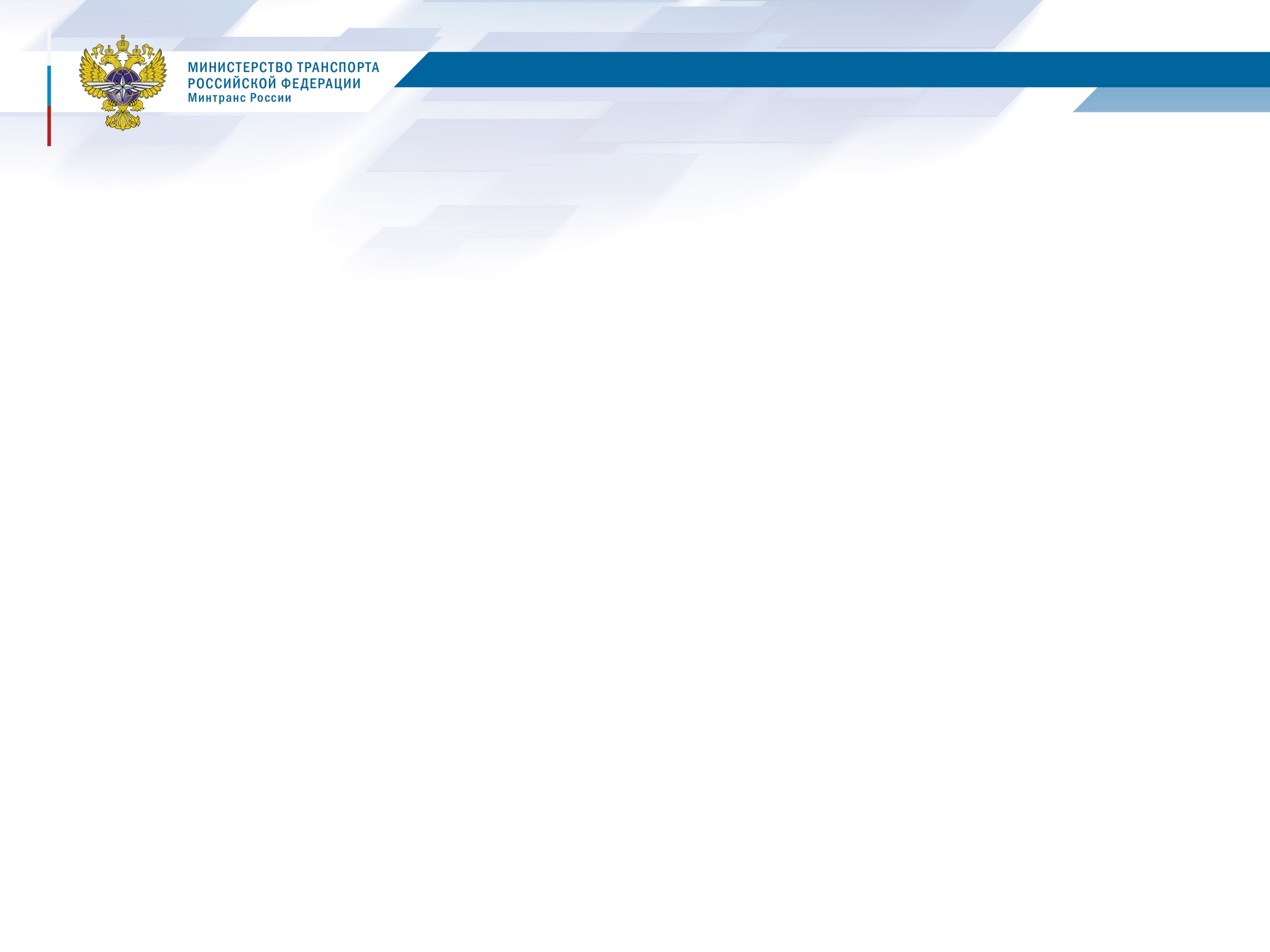 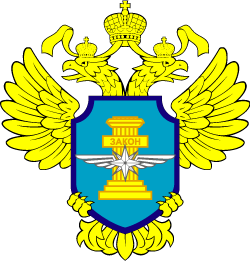 Федеральная служба по надзору в сфере транспорта
Контроль за соблюдением требований Технического регламента Таможенного союза «Безопасность автомобильных дорог»
Контроль выполнения работ по ремонту и содержанию автомобильных дорог
Контроль за качеством дорожно-строительных материалов и изделий
КоАП РФ
ст. 14.43
ст. 19.5 ч. 1
КоАП РФ
cт. 14.43
cт. 14.44
cт. 14.45
cт. 14.46
cт. 14.47
cт. 14.48
ст. 19.5 ч. 15
Органы по сертификации
Владельцы автомобильных дорог
Подрядные организации
Изготовители (продавцы) дорожно-строительных материалов и изделий
Подрядные организации
Испытательные лаборатории
2
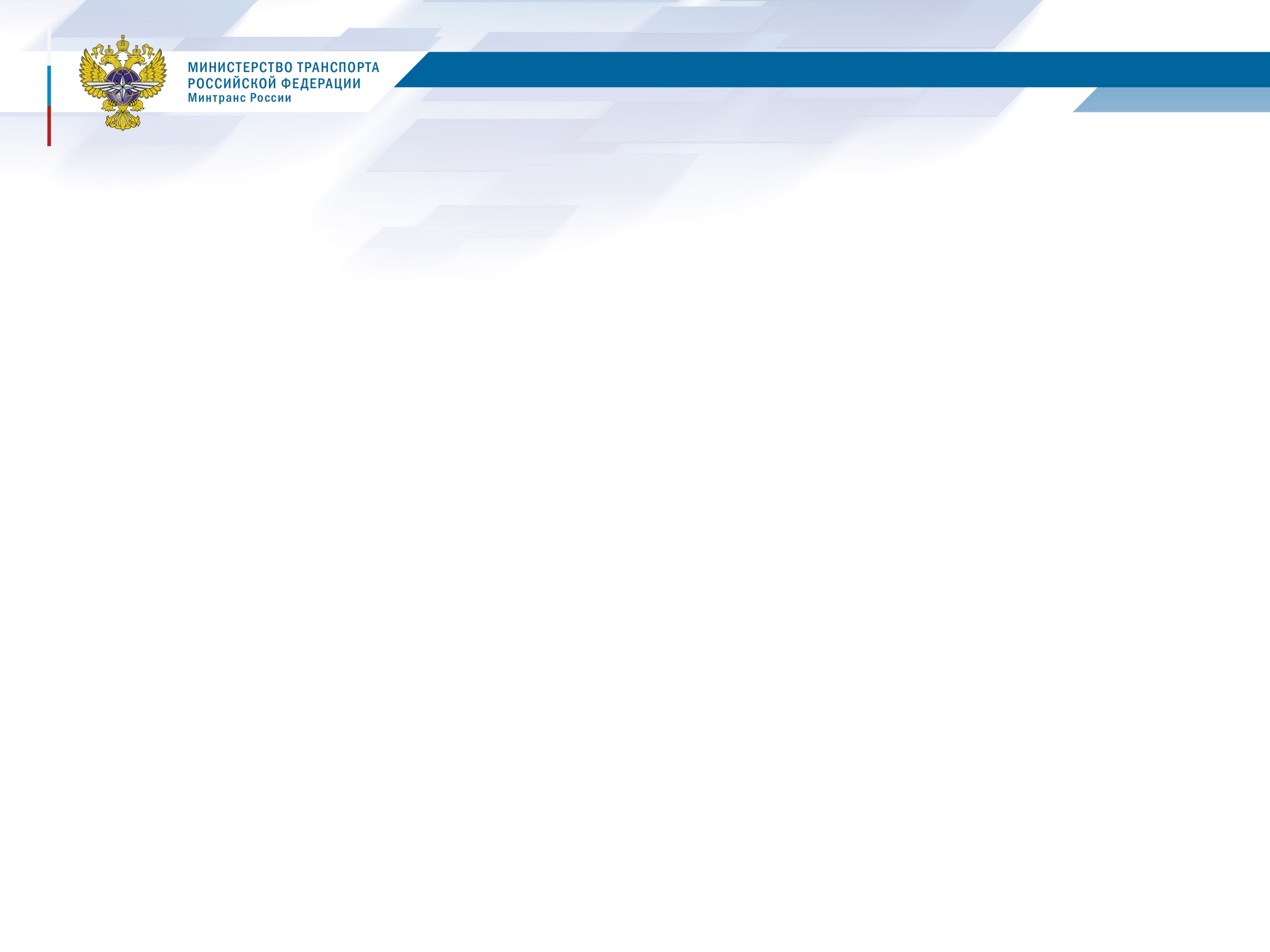 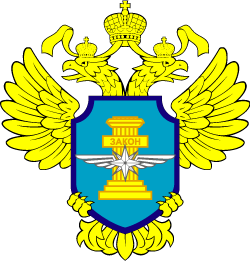 Федеральная служба по надзору в сфере транспорта
Контроль за соблюдением требований Технического регламента Таможенного союза «Безопасность автомобильных дорог»
До 1 000 000 рублей
Ст. 14.43 «Нарушение требований технических регламентов»
До 1 000 000 рублей
Ст. 14.44 «Недостоверное декларирование соответствия продукции»
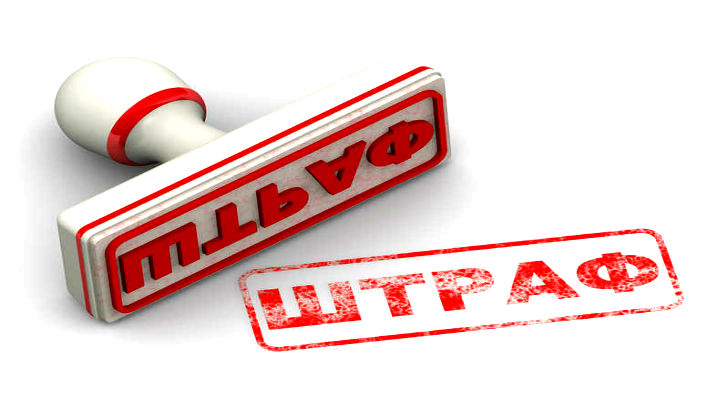 Ст. 14.45 «Нарушение порядка реализации продукции»
До 300 000 рублей
Ст. 14.46 «Нарушение порядка маркировки продукции»
До 1 000 000 рублей
Ст. 14.47 «Нарушение правил выполнения работ по сертификации»
До 1 000 000 рублей
Ст. 14.48 «Представление недостоверных результатов исследований (испытаний)»
До 500 000 рублей
Ч. 15 Ст. 19.5  «Невыполнение в срок законного предписания»
До 500 000 рублей